Приготовление горячего завтрака в школьной столовой
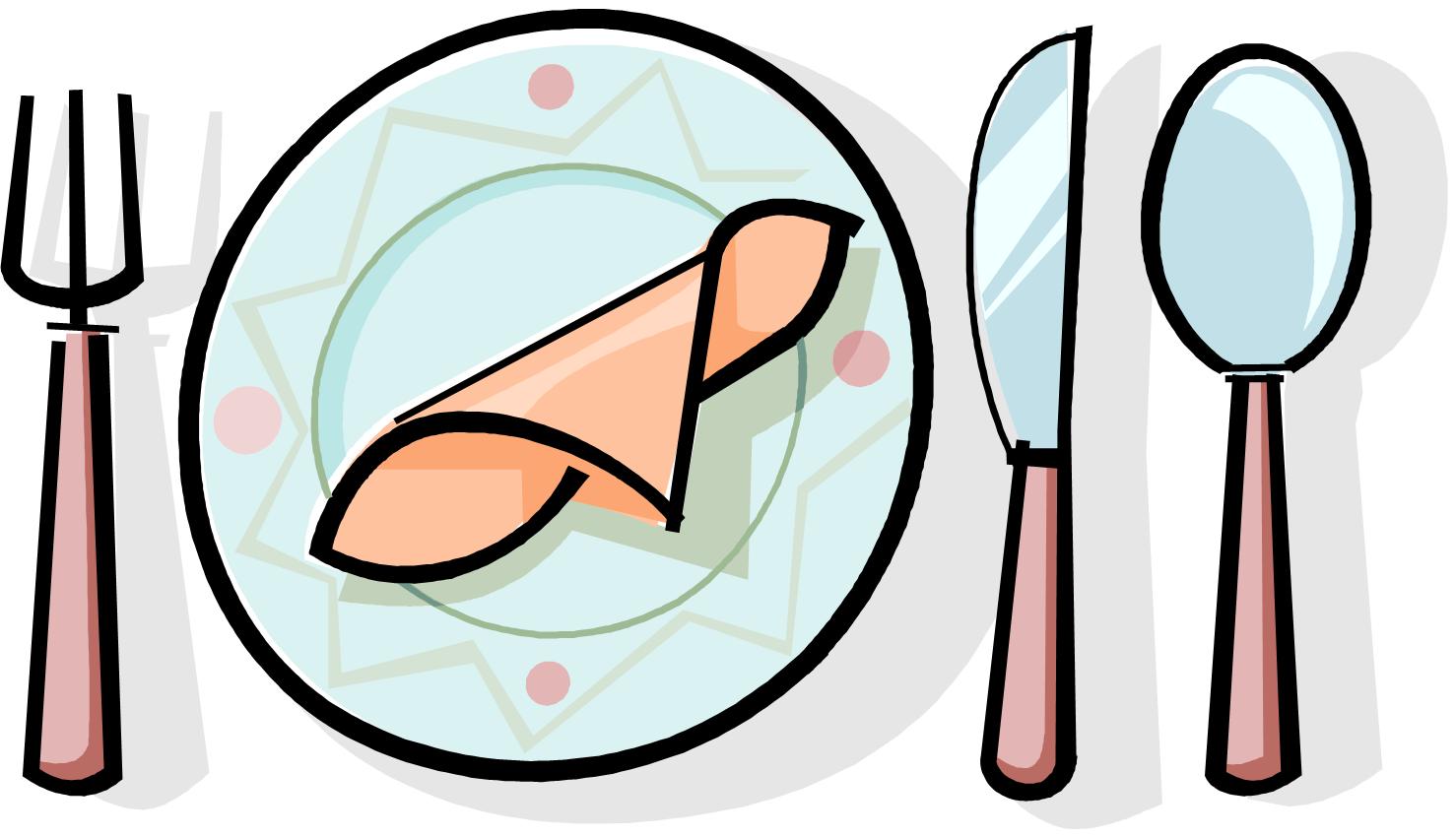 Завтрак очень важен для школьников, обеспечивая их необходимой энергией для наиболее активной части дня. Исследования показали, что регулярно и правильно завтракающие дети, проявляют большую энергию на уроках, лучше воспринимают информацию и достигают более высоких результатов.
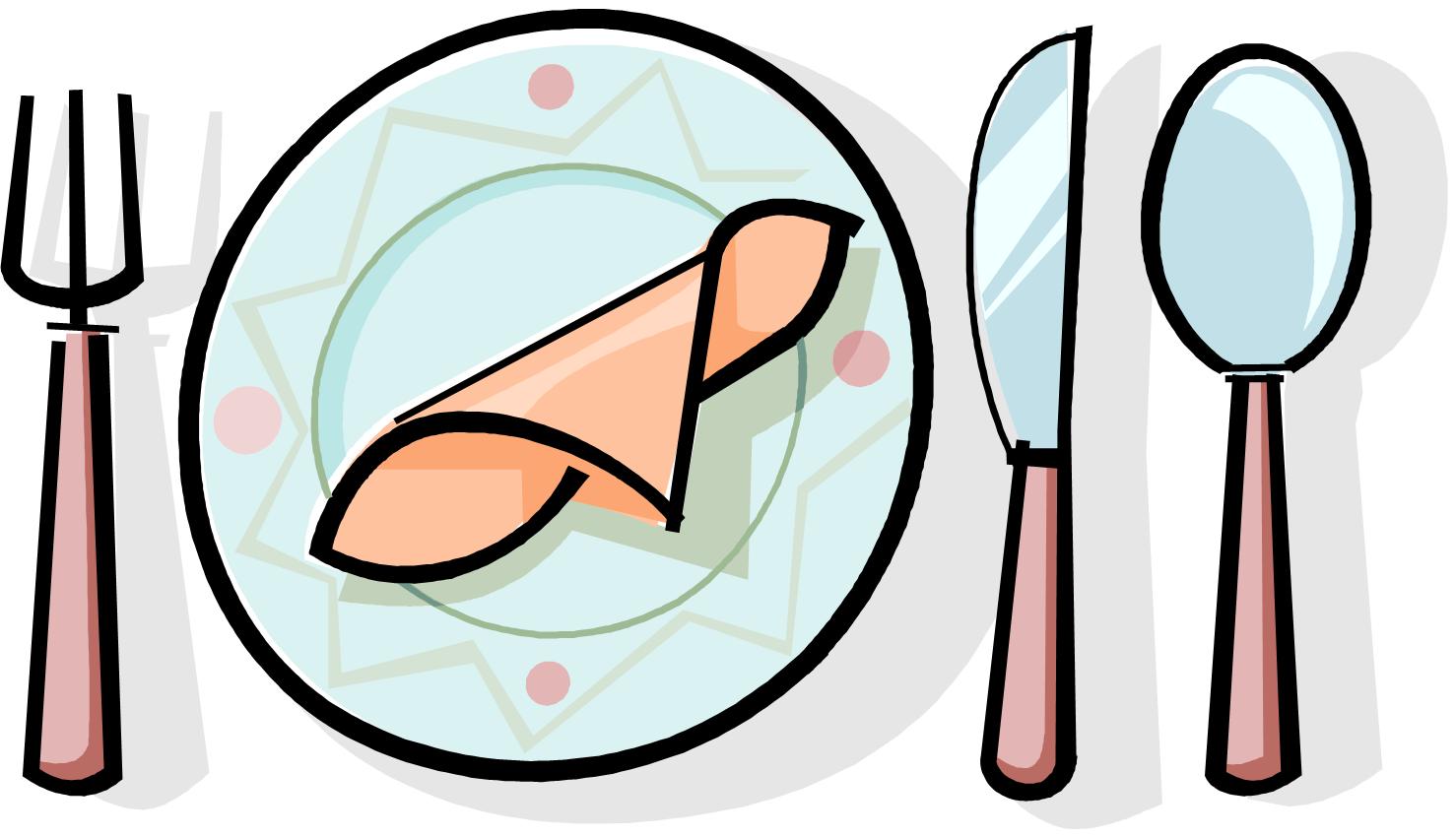 Запеканка из творога с молочным соусом
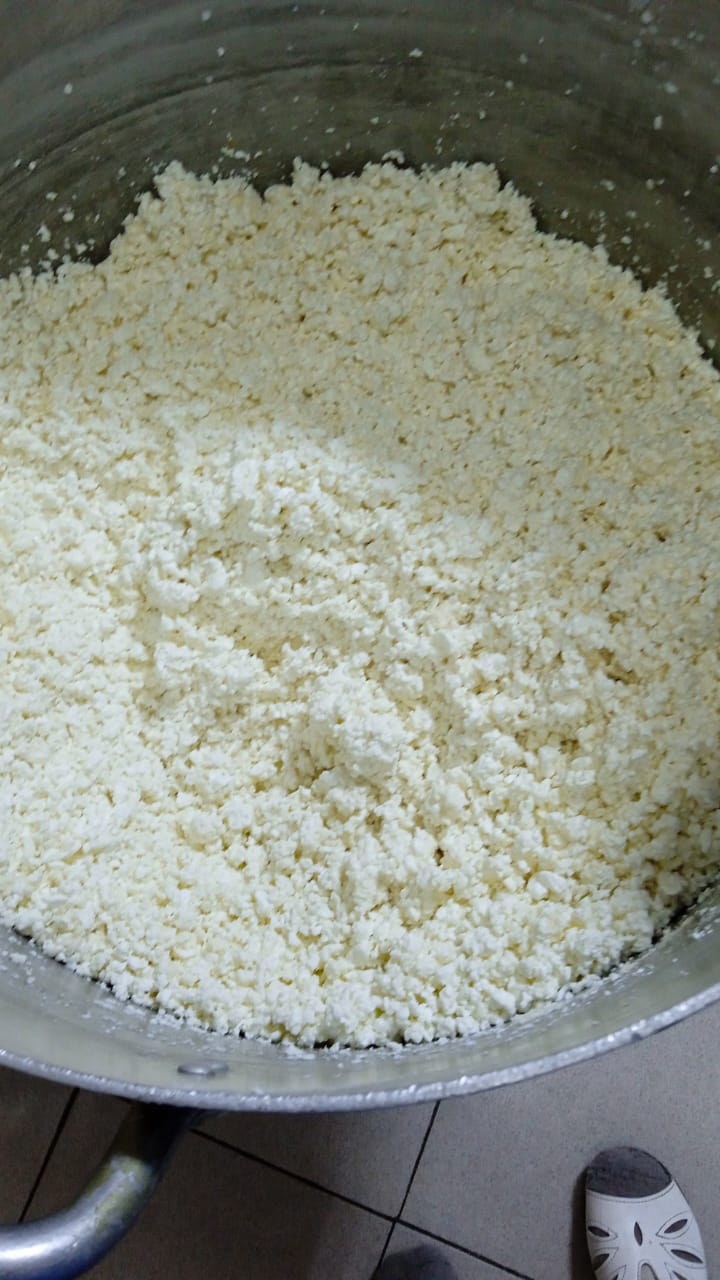 Процесс приготовления запеканки
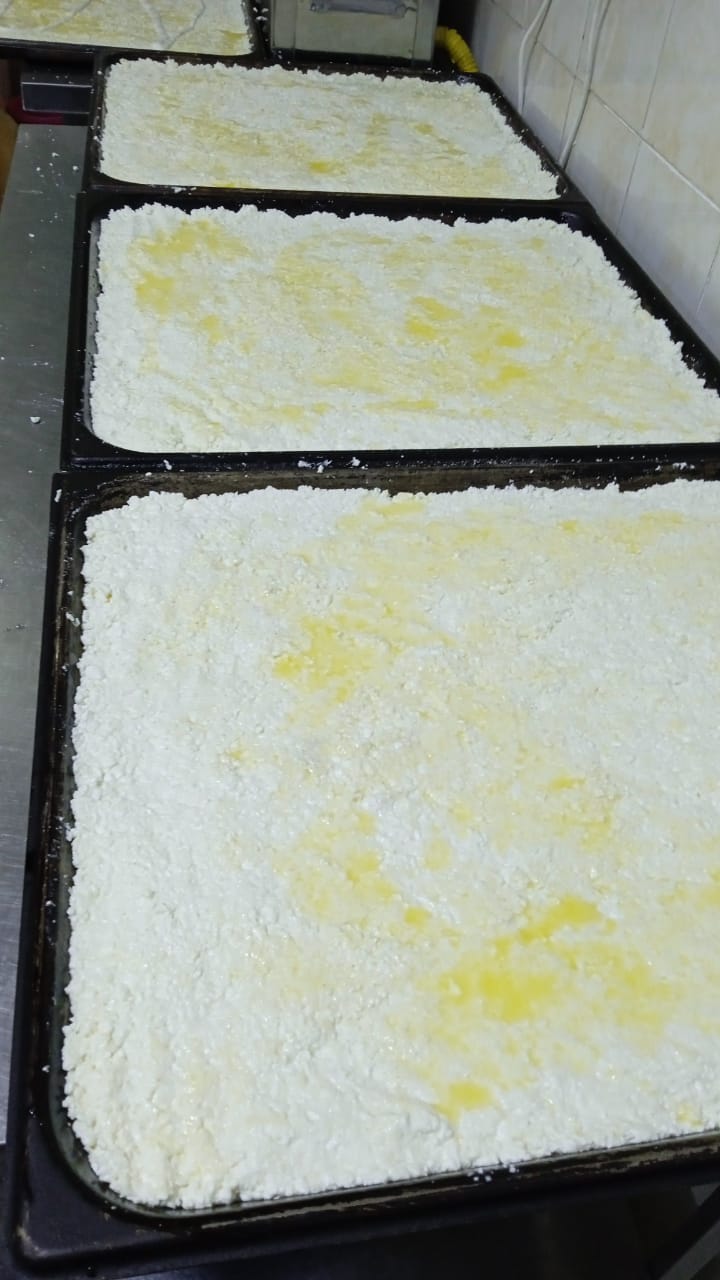 Процесс приготовления запеканки
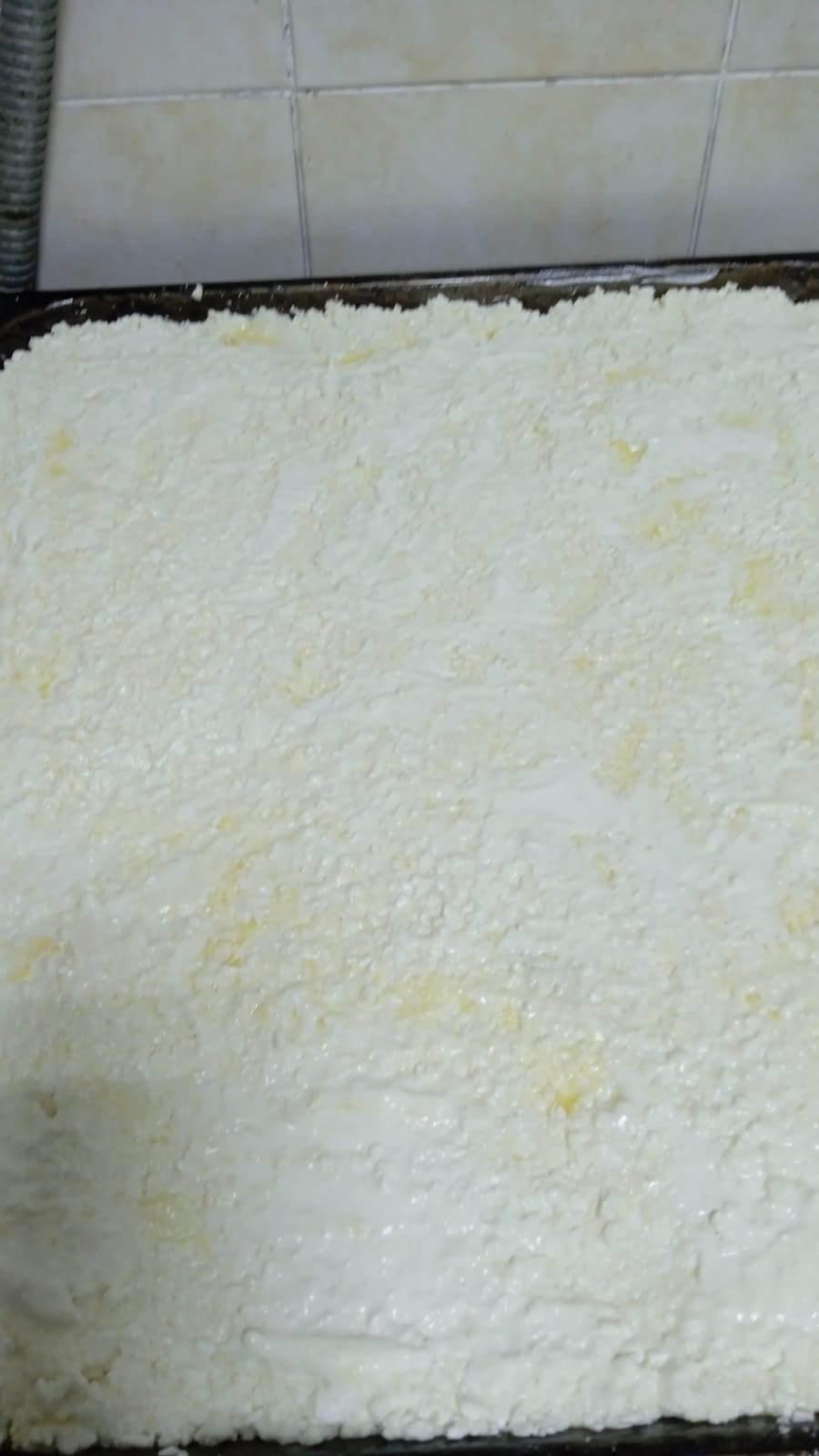 Процесс приготовления запеканки
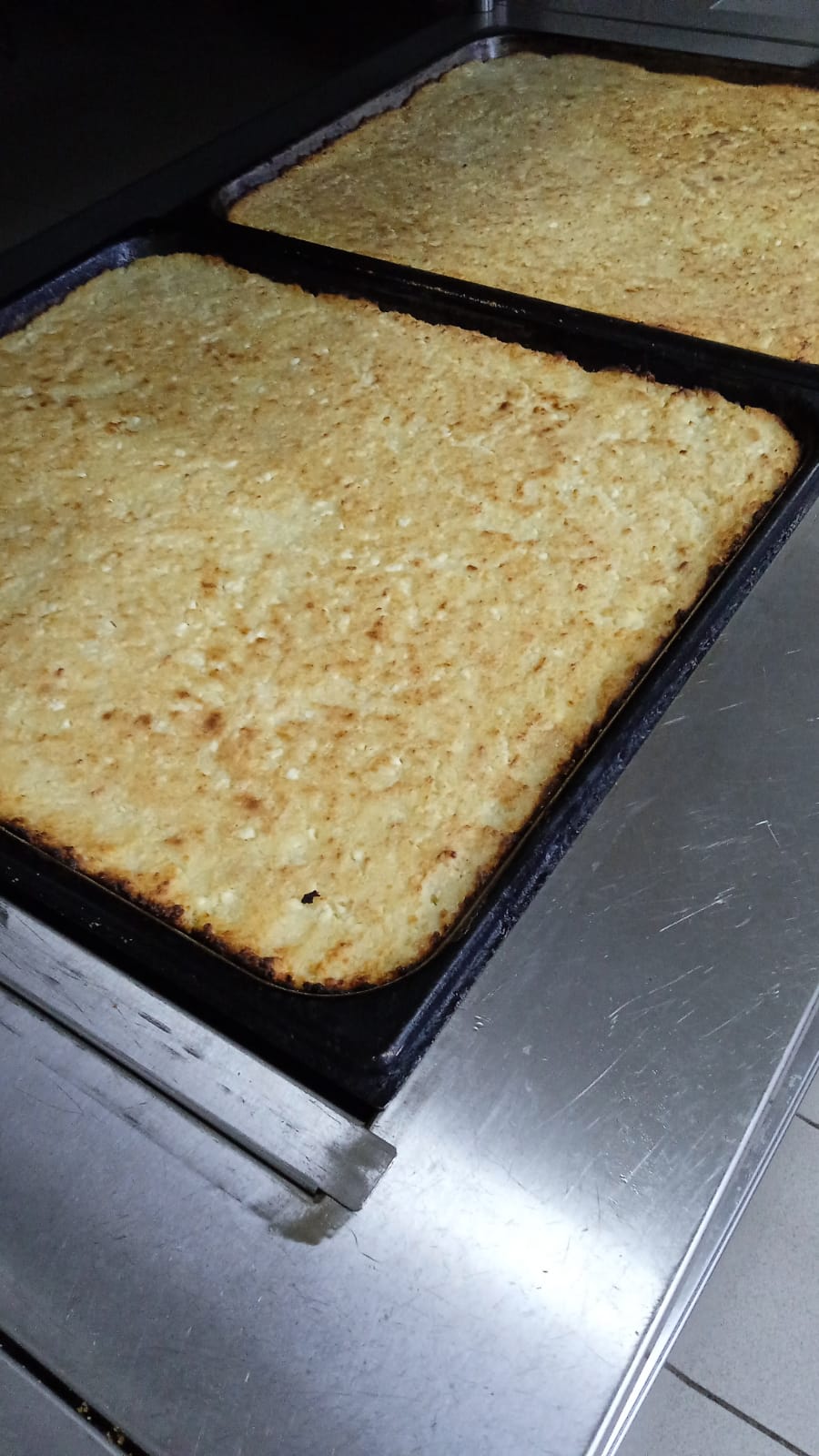 Как порадовать семью,Угостить, создать уют?Сегодня спозаранкуГотовим запеканку!Яйца с сахаром взобьем,Творог с ними перетрем,В смесь вмешаем манку,Ваниль, изюм, сметанку...Сода тесто разрыхлит,Пусть немного постоит,Выпекаем в формочкеДо румяной корочки...Нарезаем скибками,Подаем с улыбками,Готовилось с любовью,Способствует здоровью!